ЛИКОВНА КУЛТУРА 3.РАЗРЕД
КРЕТАЊЕ ОБЛИКА У ПРОСТОРУ
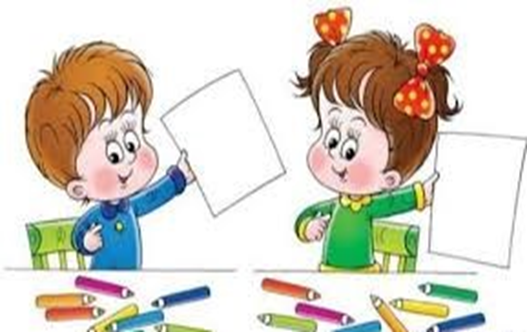 Облици
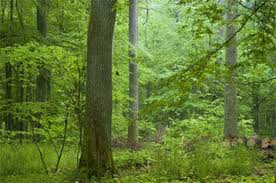 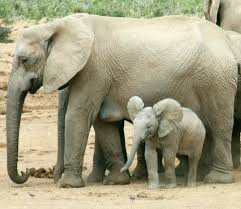 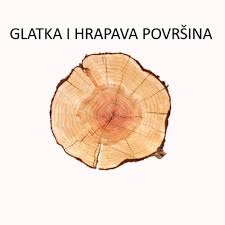 Уски и широки
Дуги и кратки
Високи и ниски
Велики и мали
Рогљасти и обли
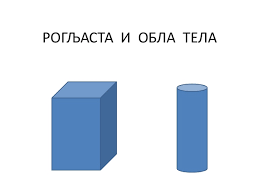 Храпави и глатки
Тврди и меки
ШТА ЈЕ КРЕТАЊЕ?
Кретање је промјена положаја неког тијела у односу на неко друго тијело.

Кретање се може приказати распоређивањем облика у одређеном смијеру.
Кретање у простору може бити:
кретање једног облика, 

кретање више облика.
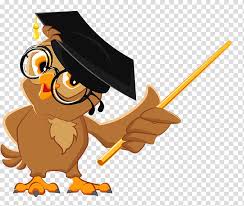 Примјери кретања једног облика у простору:
човјек док хода,
аутомобил у вожњи,
лопта у вријеме игре,
птица док лети,
риба у води...
Риба у води (кретање једног облика у простору)
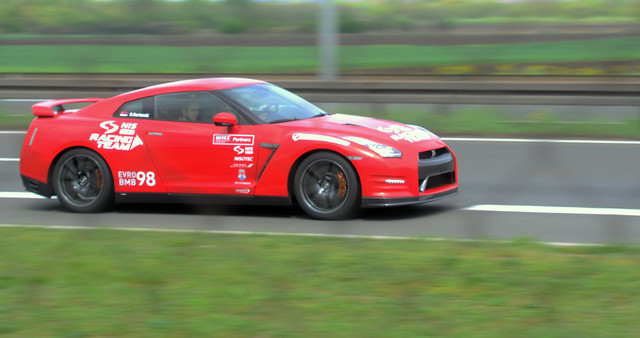 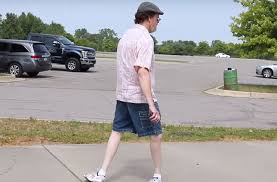 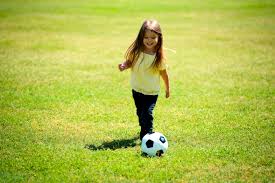 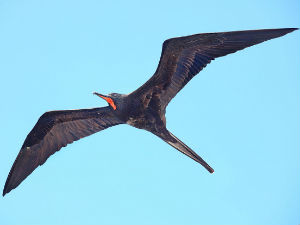 Примјери кретања више облика у простору:
фудбалска утакмица,
грање и лишће на дрвећу,
позоришна представа,
јато птица у лету....
Рибе у води (кретање више облика у простору)
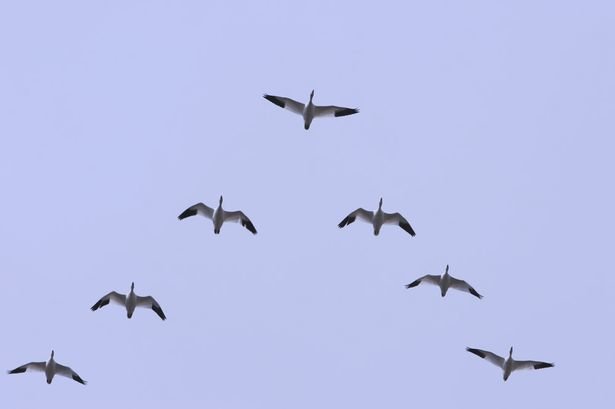 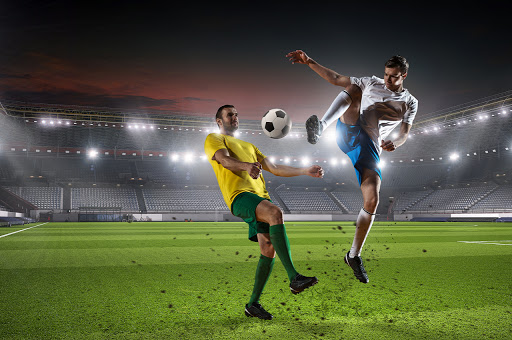 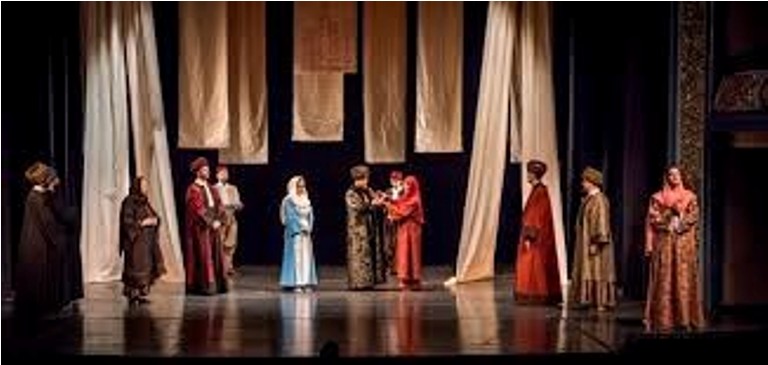 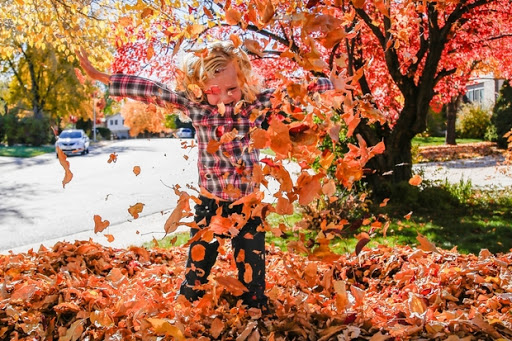 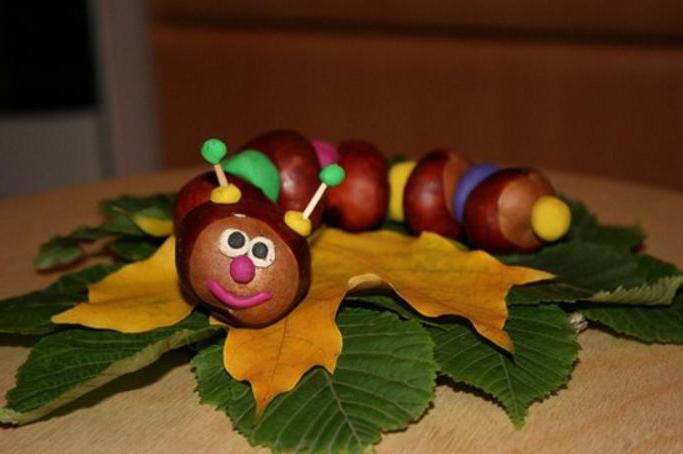 Примјери:
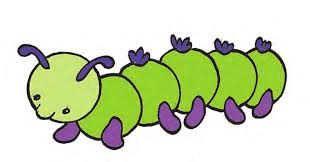 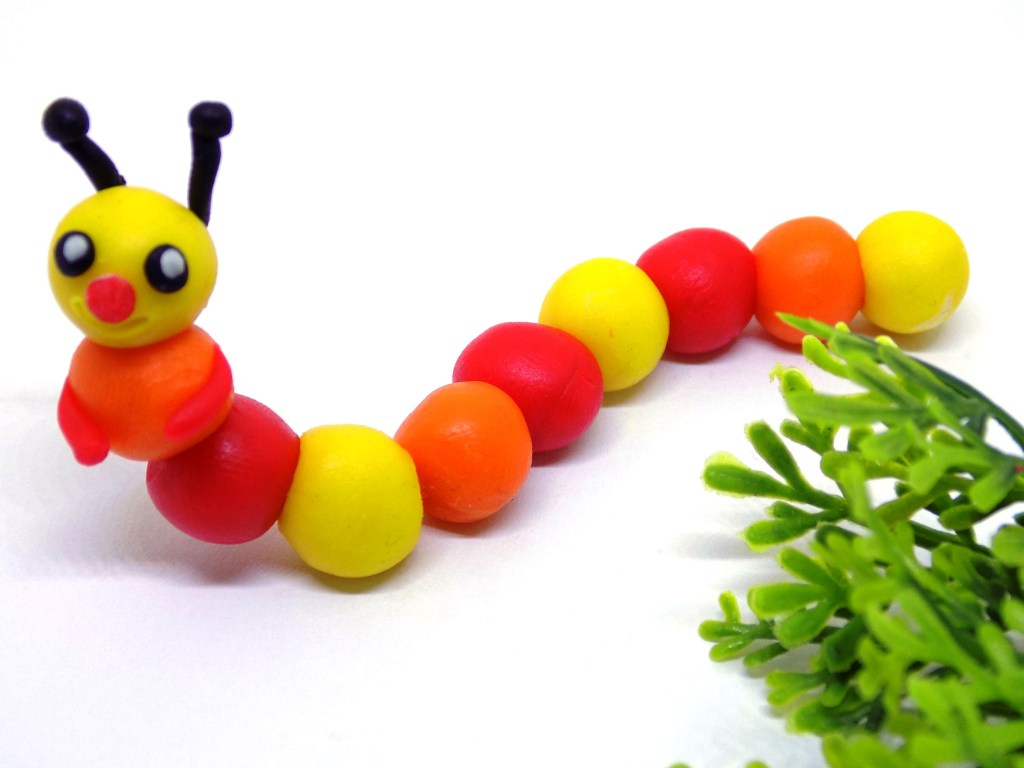 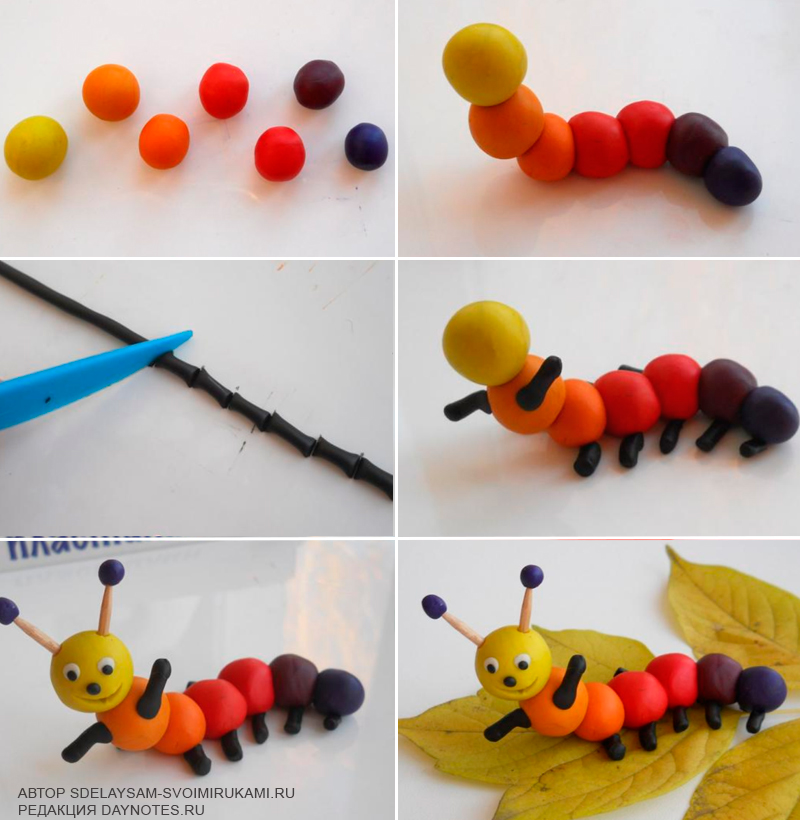 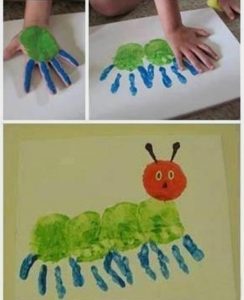 Задаци за самосталан рад:
Нацртати или направити необичну гусјеницу,
Користити материјале по властитом избору,
Допустите својој машти да ствара различите облике у кретању.
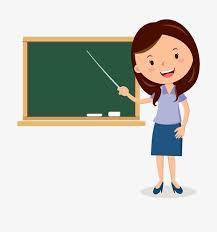